То академик, то герой,То мореплаватель, то плотник,Он всеобъемлемой душойНа троне вечный был работник.(А.С. Пушкин)
Реформы
Петра Великого
Цель урока:

Повторение и усвоение новых знаний об изменениях в органах государственной власти, о реформах в местном управлении, реформах церковных и государственных, реформах в культуре и быту;
Причины реформ: 
Социально-экономическое, политическое и культурное отставание России от стран Западной Европы. 
Ослабление международного положения России. Угроза потери независимости.
Реформы военные
 
Создание русской национальной регулярной армии и флота;

Создание однотипной организации и вооружения в пехоте, коннице и артиллерии;

Создание единой системы воинского обучения и воспитания, регламентированной уставами;
Политические реформы
 
- 1708 г. – губернское деление страны
- 1711 г. – создан Сенат
- 1714 г. – издан «Указ о единонаследии
- 1718 – 1720 гг. – упразднены приказы, взамен созданы коллегии
- 1722 г. – создание «Табеля о рангах»
- 1722 г. – «Указ о престолонаследии»
Исторический 
диктант – лото:

дать объяснение терминам
Преобразования в области культуры.
Преобразования в области культуры и быта.

Декабрь 1699 г. – Указ о новом летоисчислении
Январь 1703 г. – выход в свет первого номера печатной газеты «Ведомости» 
16 мая 1703 г. -  Основание Санкт-Петербурга.
Январь 1708 г. – введение упрощенного гражданского алфавита.
1709 г. – введение первого гражданского календаря.
1714 г. – открыт первый русский музей – Кунсткамера. 
1714 г. – открыта научная библиотека
1718 г. – учреждены Ассамблеи
1724 г. – учреждена Академия наук и художеств
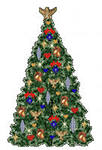 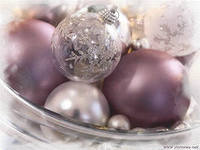 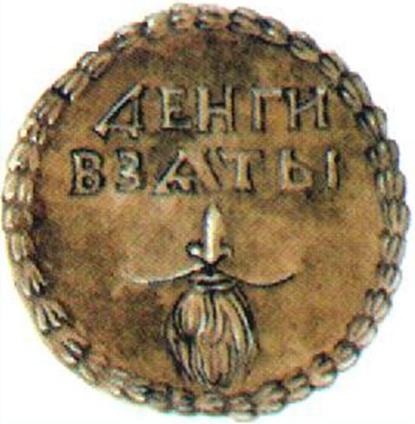 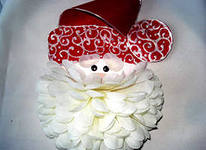 Заключительные страницы «Юности честное зерцало» излагают добродетели молодых людей. Из предложенных текстов вычеркните лишнее.
Отрок должен обладать тремя добродетелями: смирен, заносчив, добр, приветлив, учтив.
Какой надлежало быть девице: трудолюбивой, стыдливой, скупой, разговорчивой, верной. 
Почему вы вычеркнули эти варианты?
Спасибо за работу